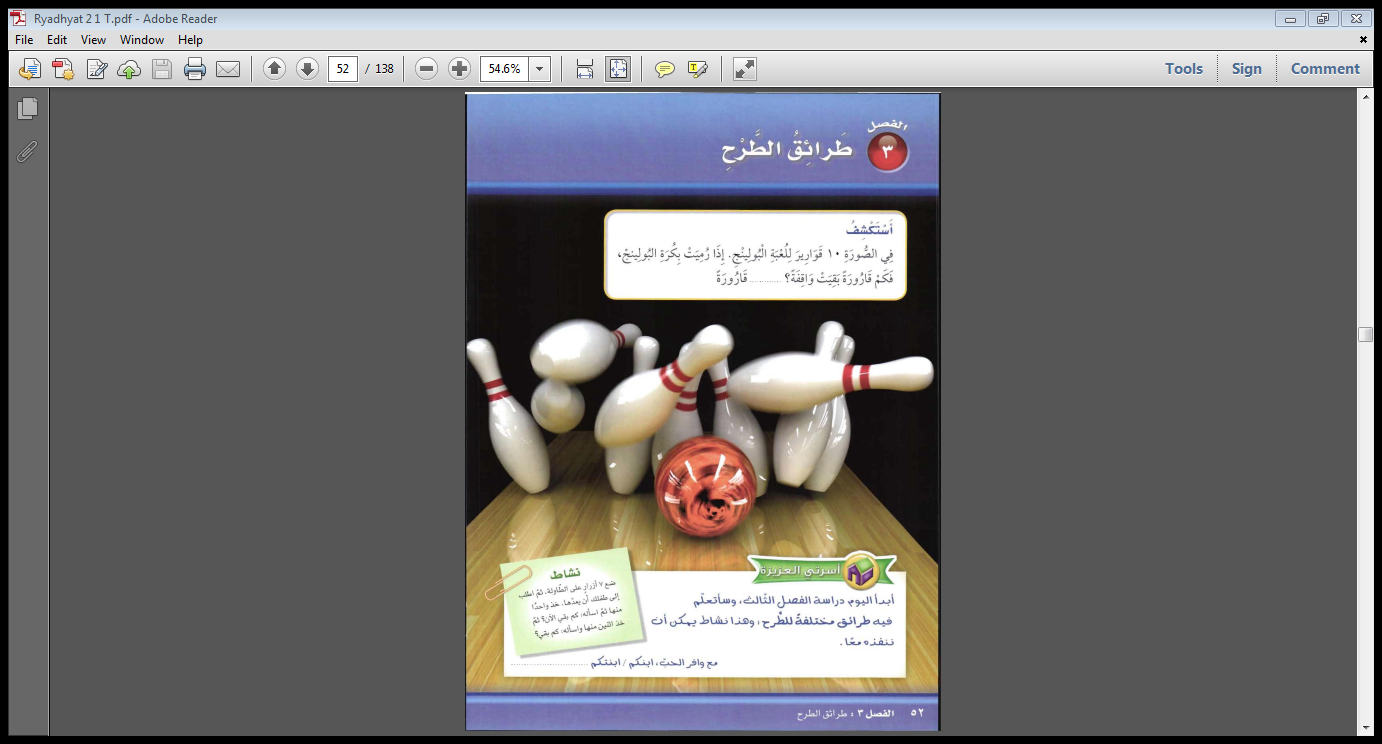 3
2
1
التهيئة
4
5
6
7
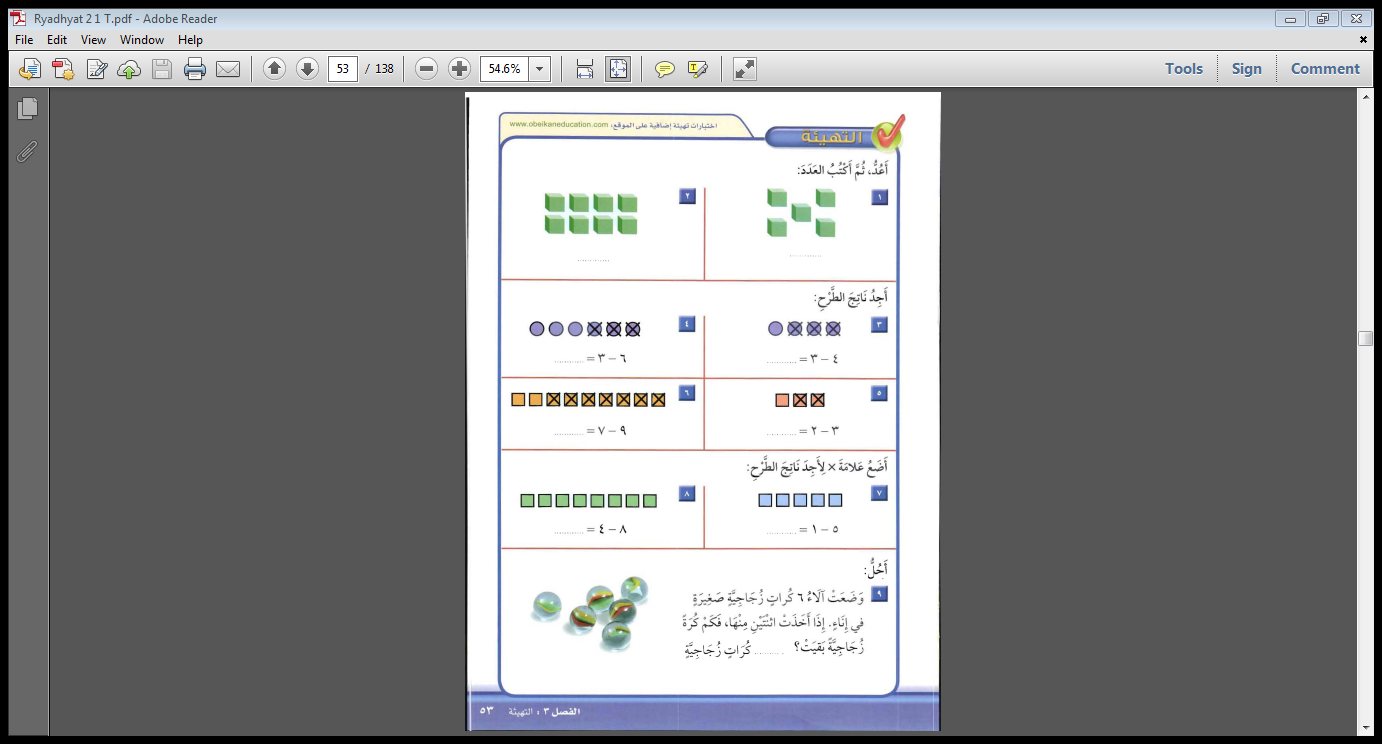 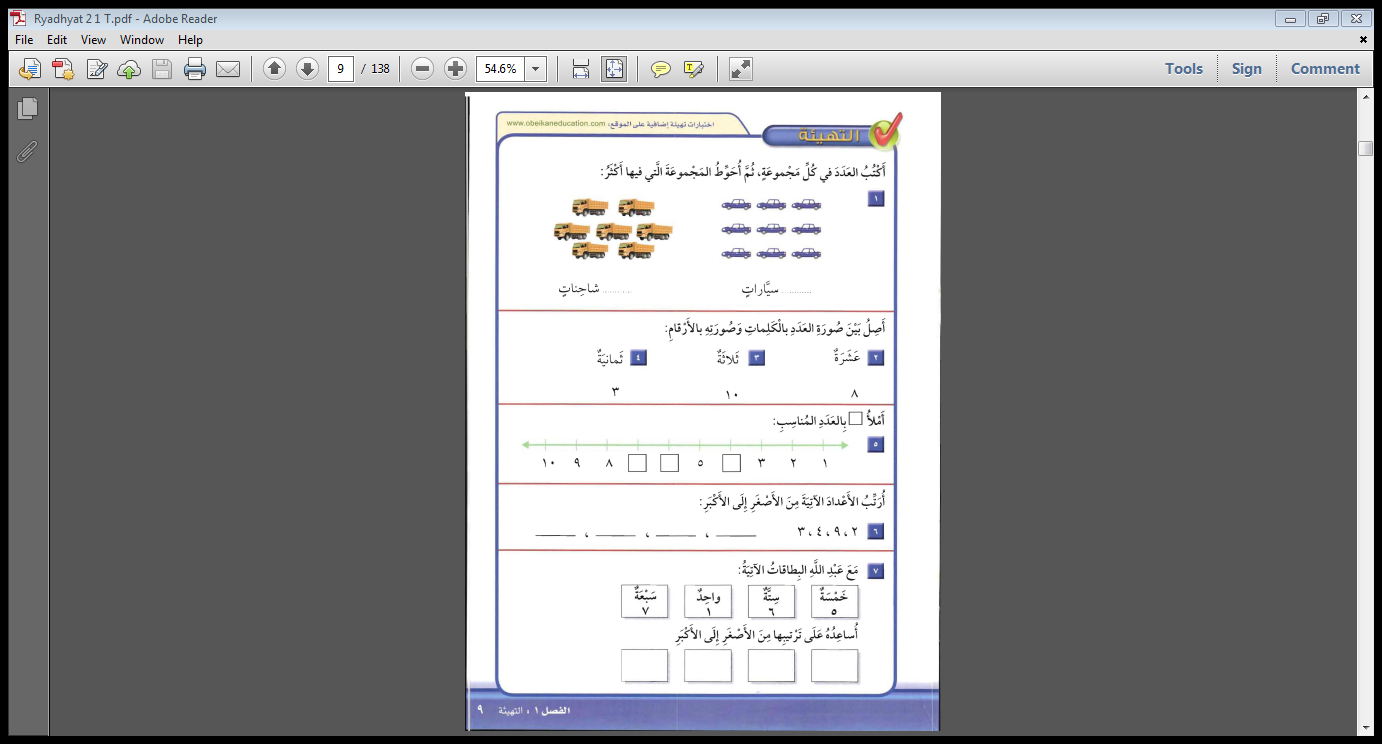 5
8
3
1
2
1
4
4
4
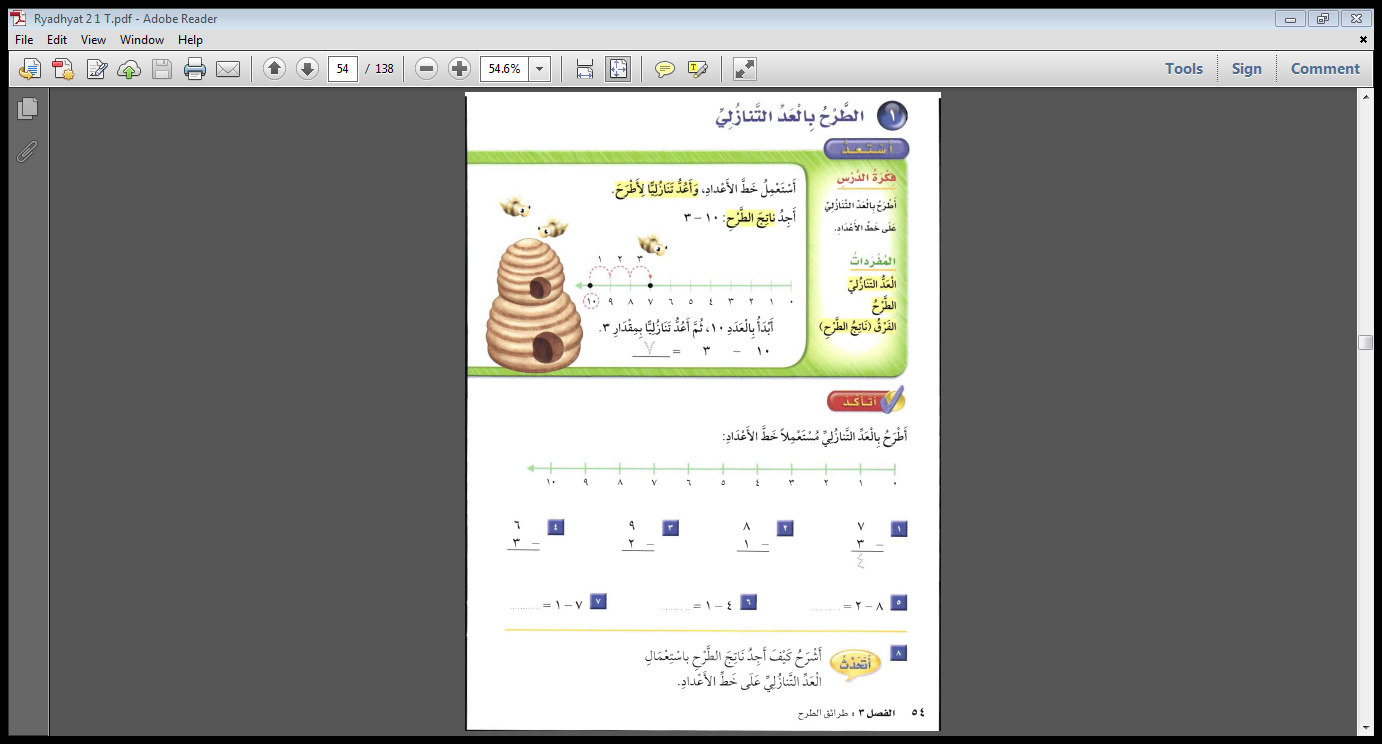 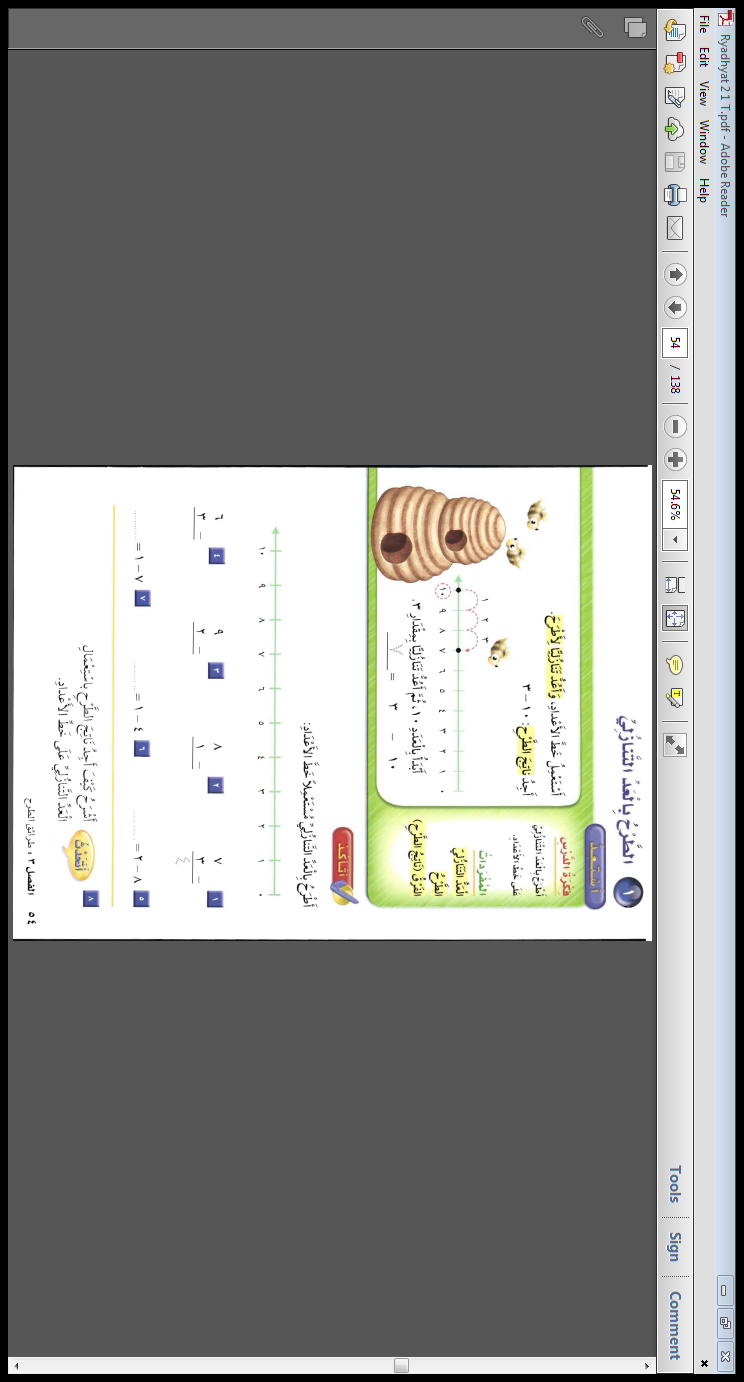 3
7
7
4
6
3
6
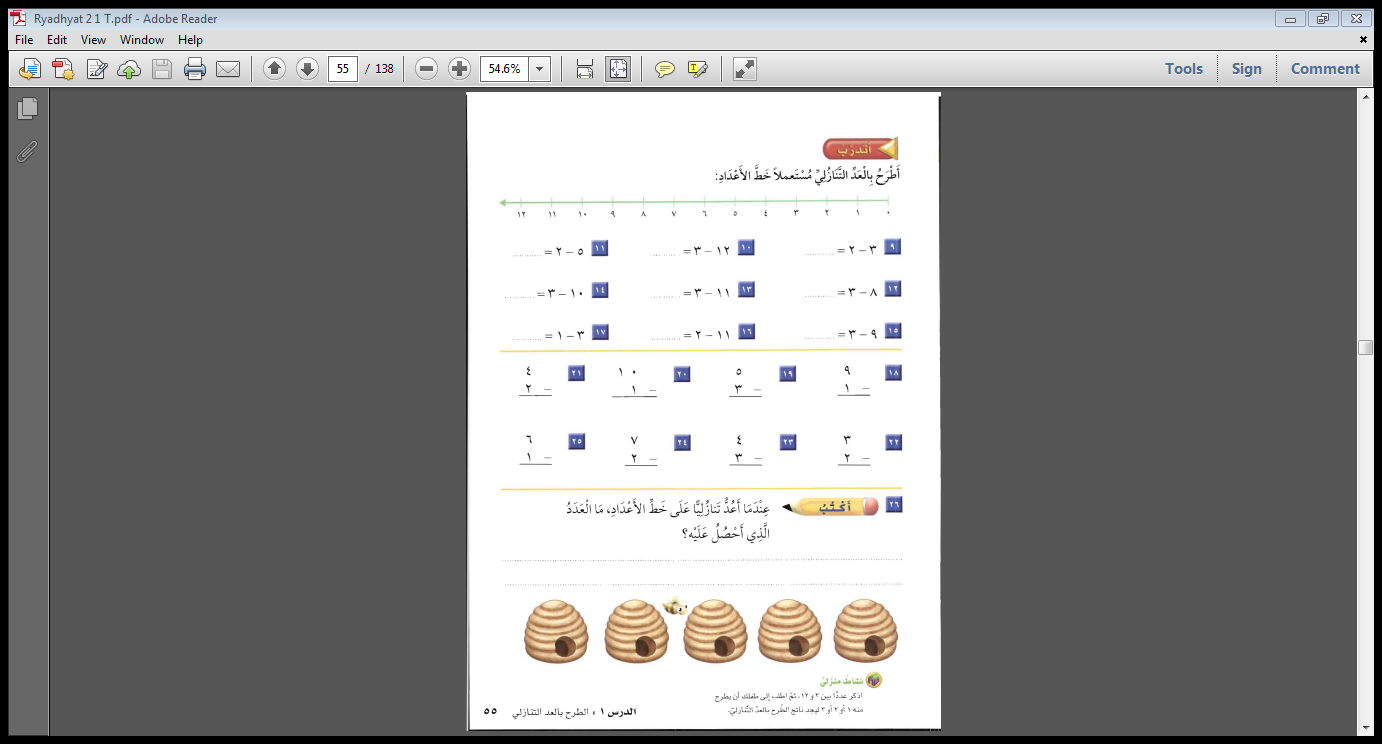 1
3
9
5
7
8
2
9
6
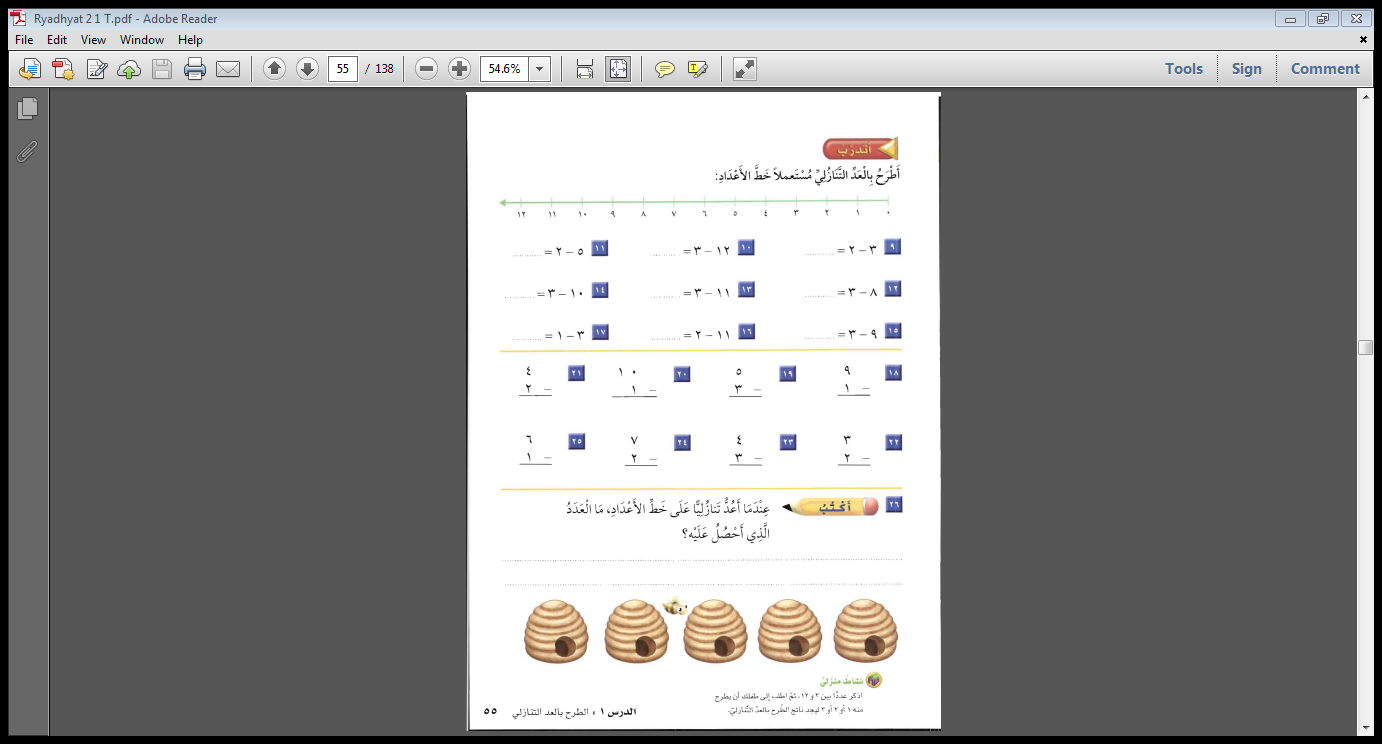 2
9
2
8
5
1
1
5
3
=
2
-
5
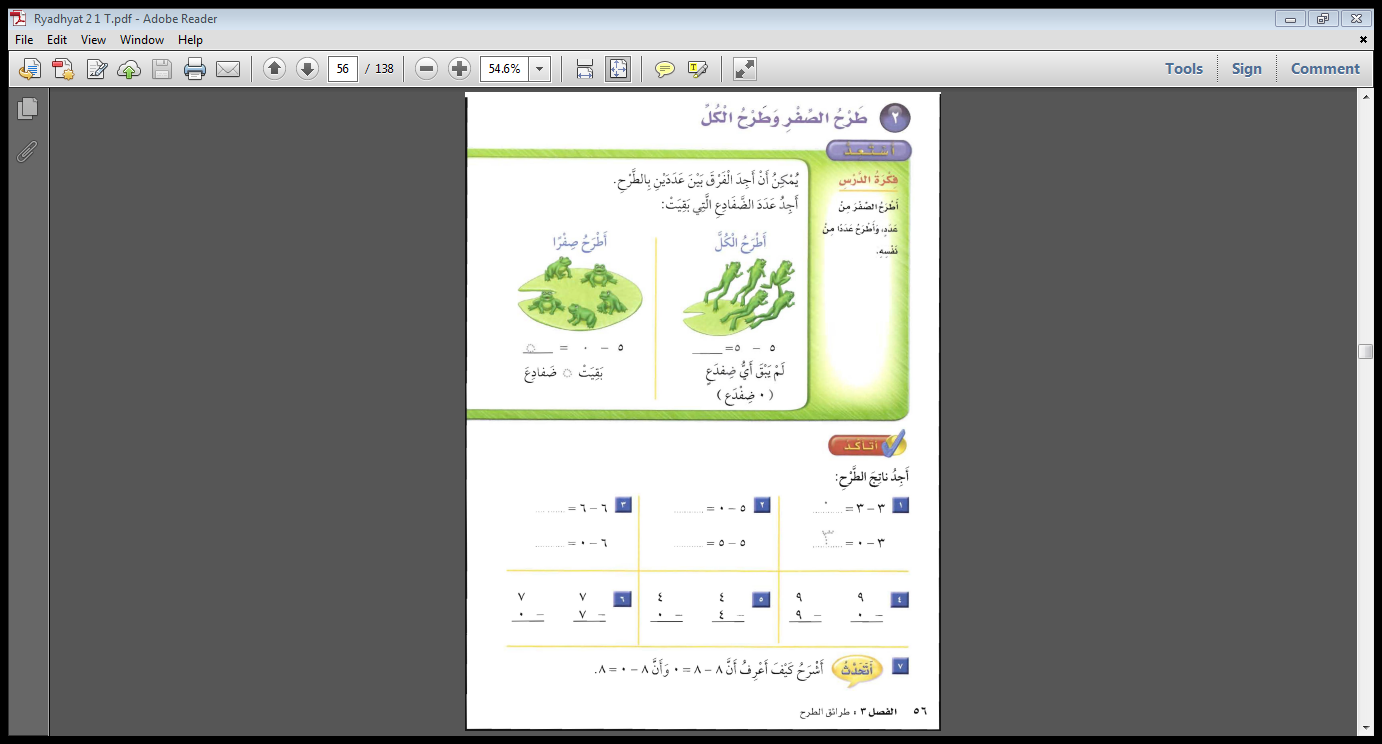 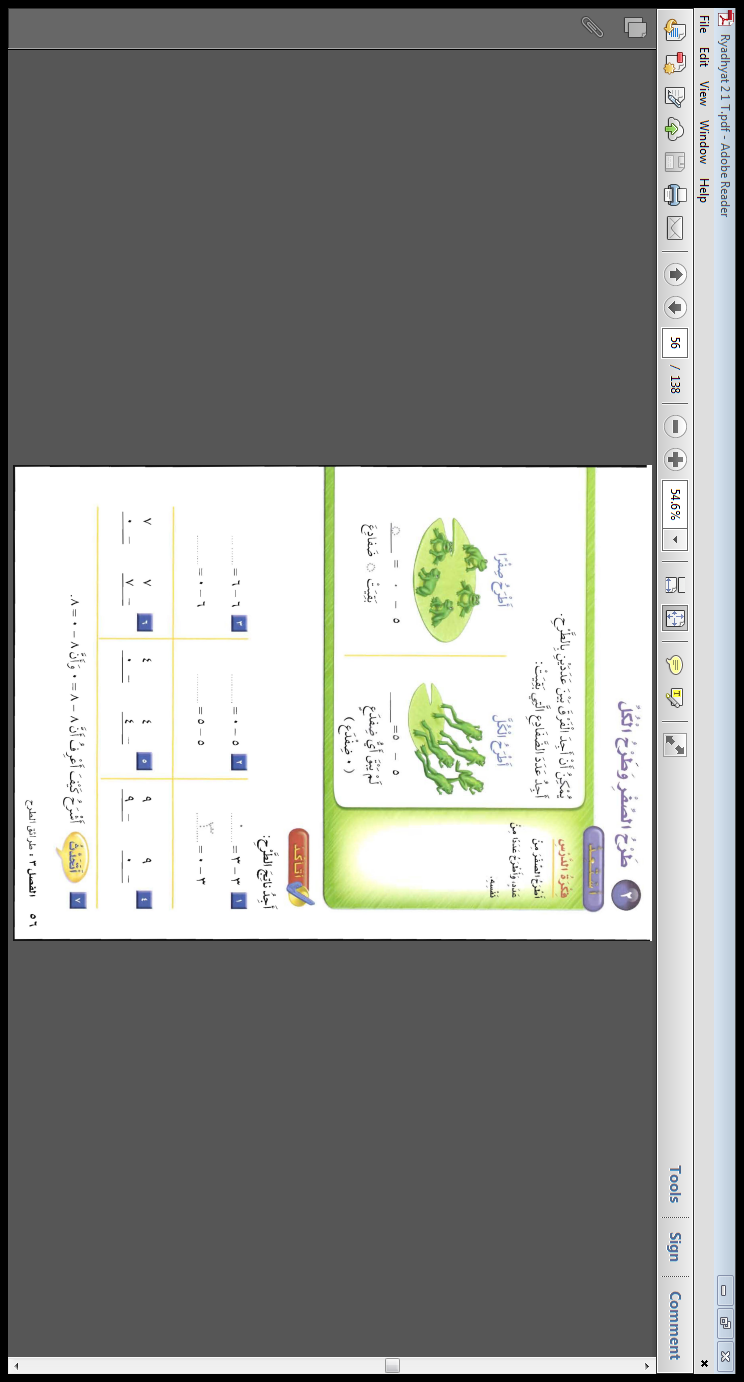 0
0
5
3
0
6
0
7
0
0
4
9
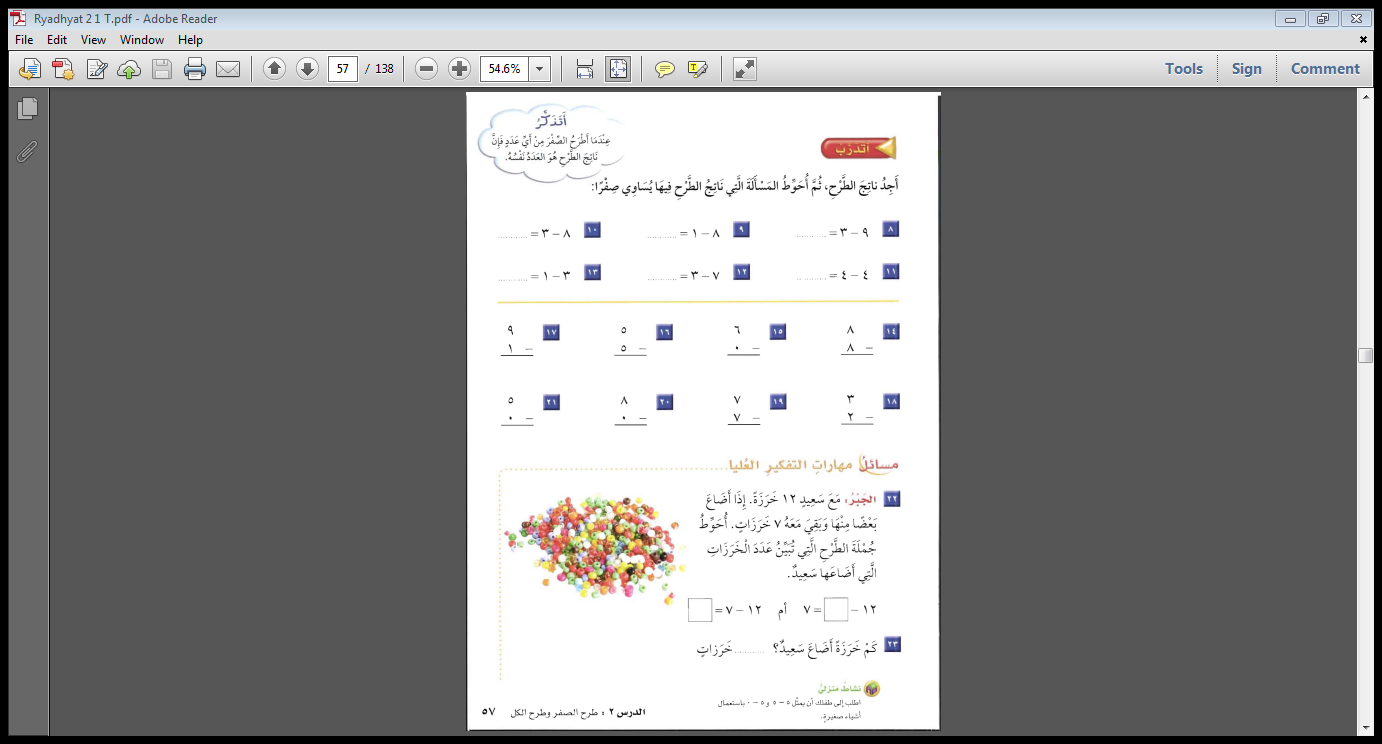 5
7
6
4
2
0
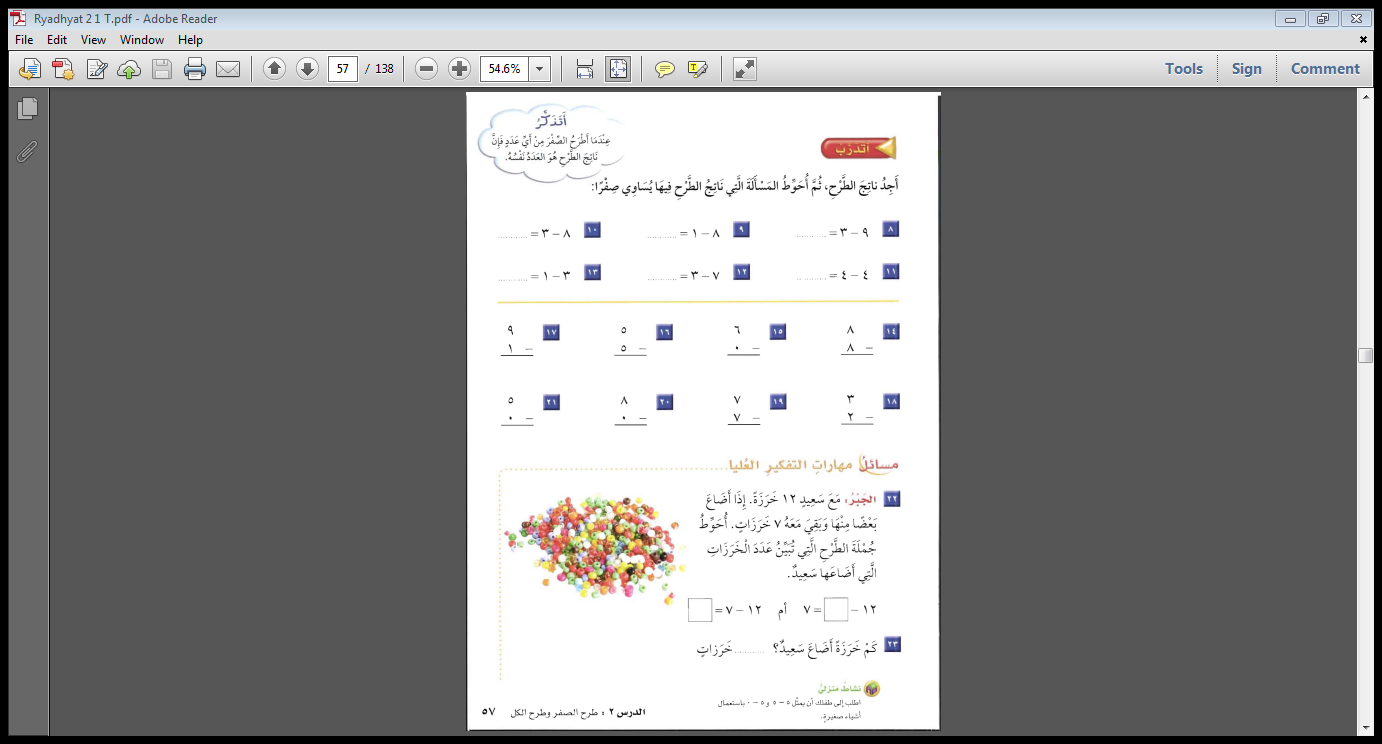 0
8
6
0
8
8
0
1
5
5
5
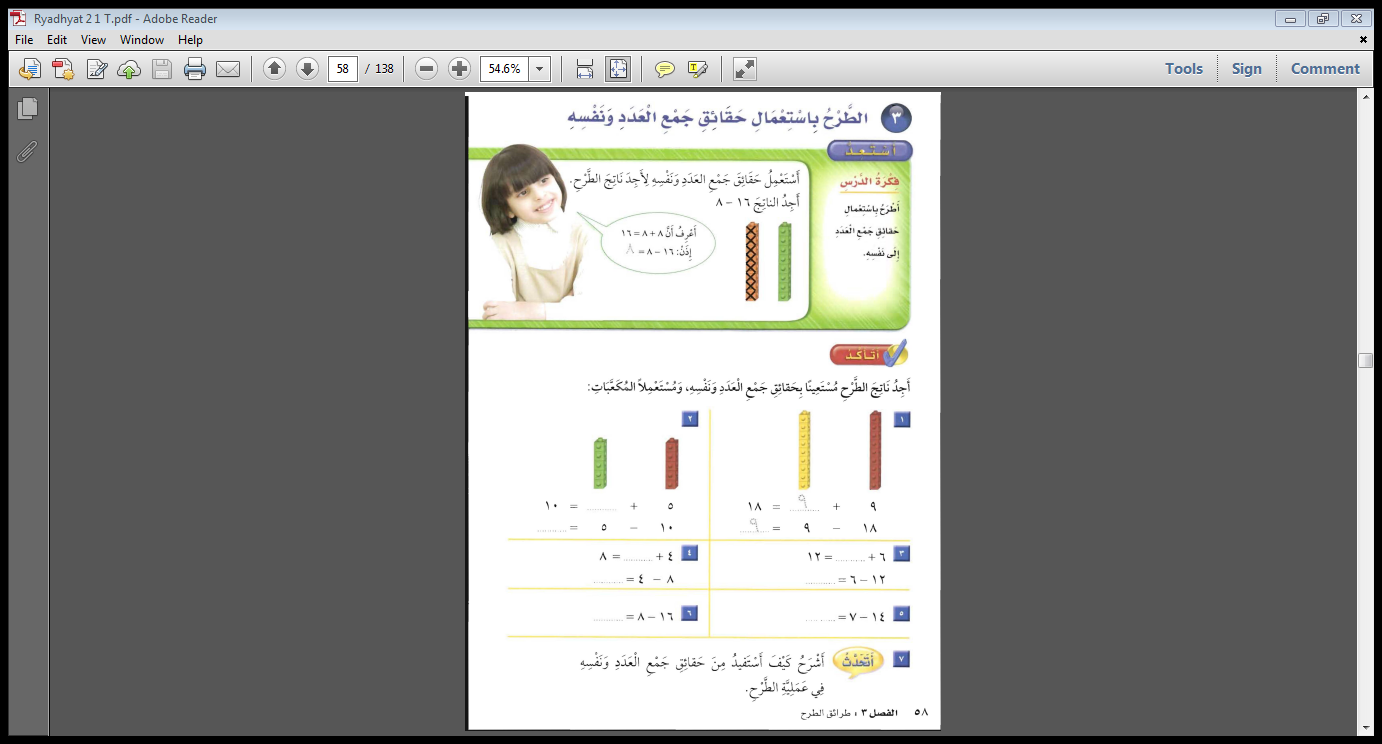 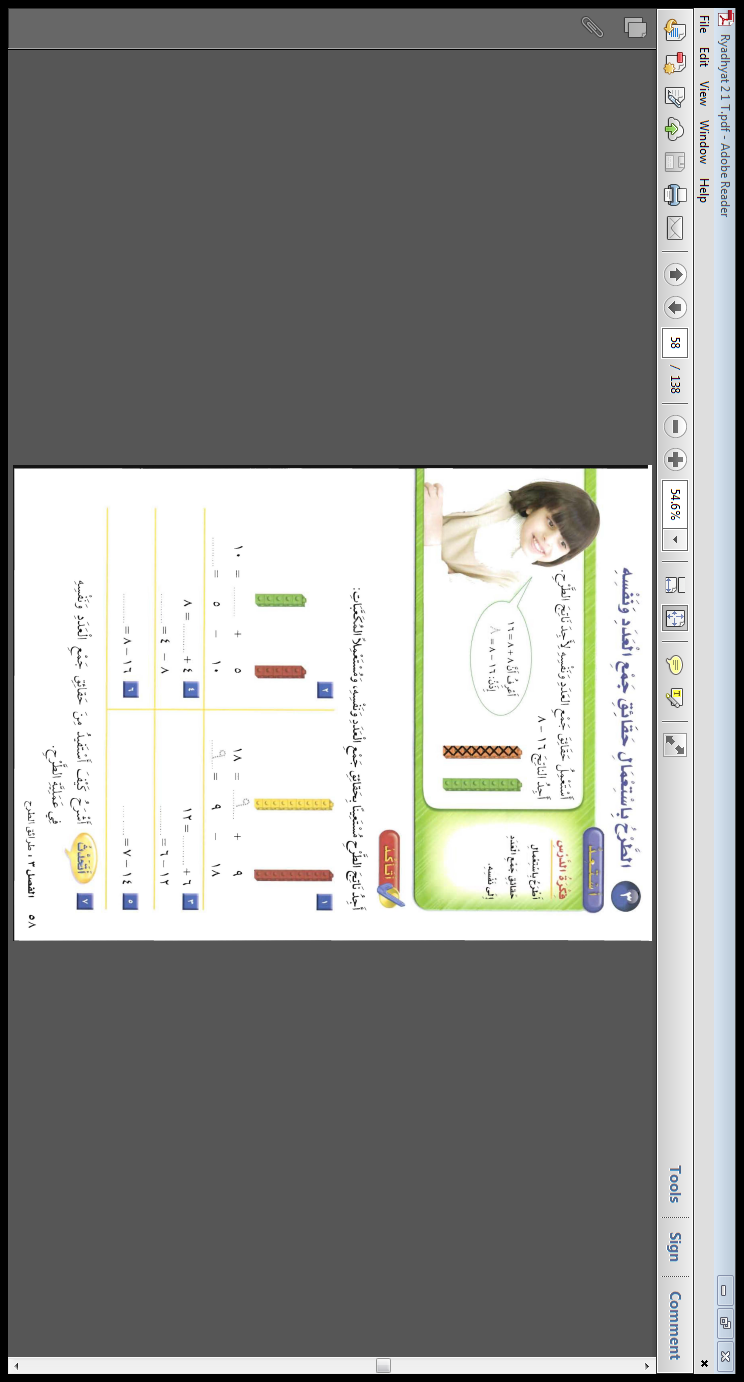 9
5
9
5
4
6
4
6
8
7
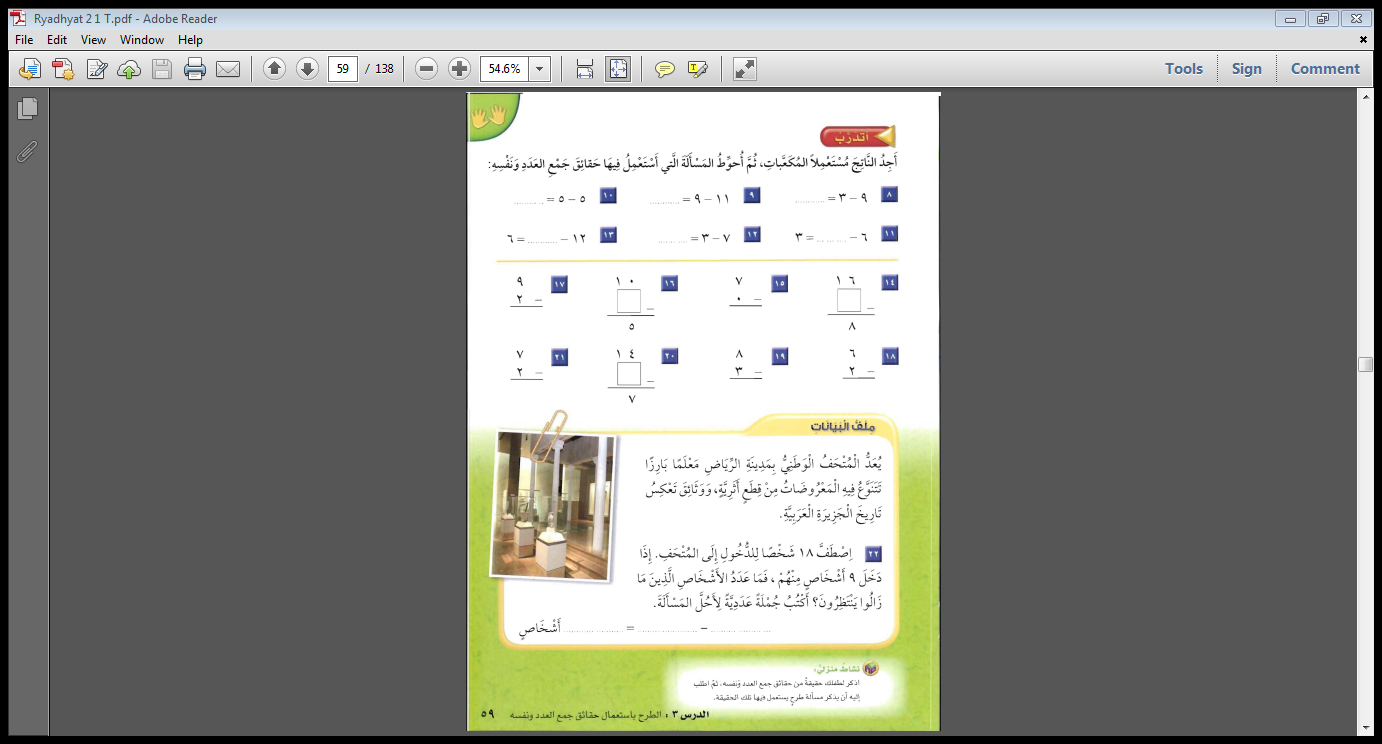 6
2
0
4
3
6
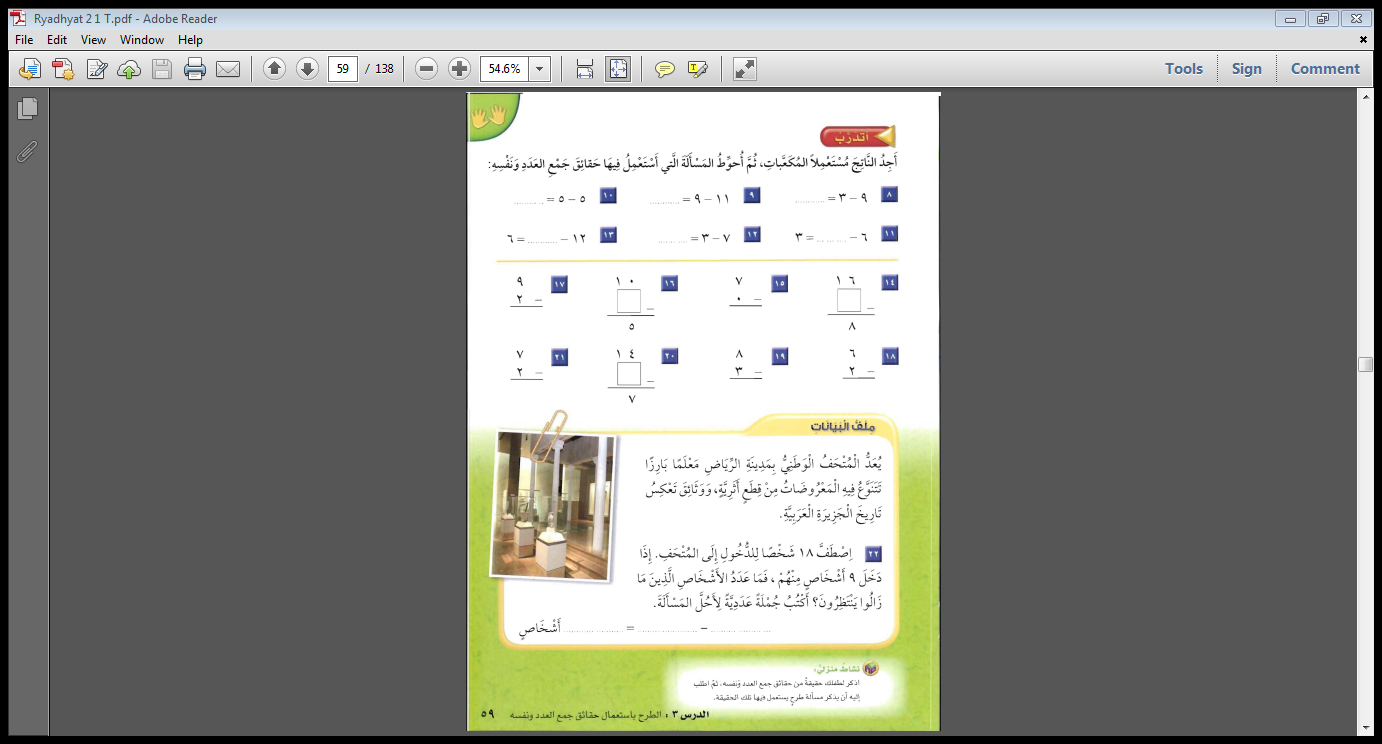 5
8
7
7
7
4
5
5
9
9
18
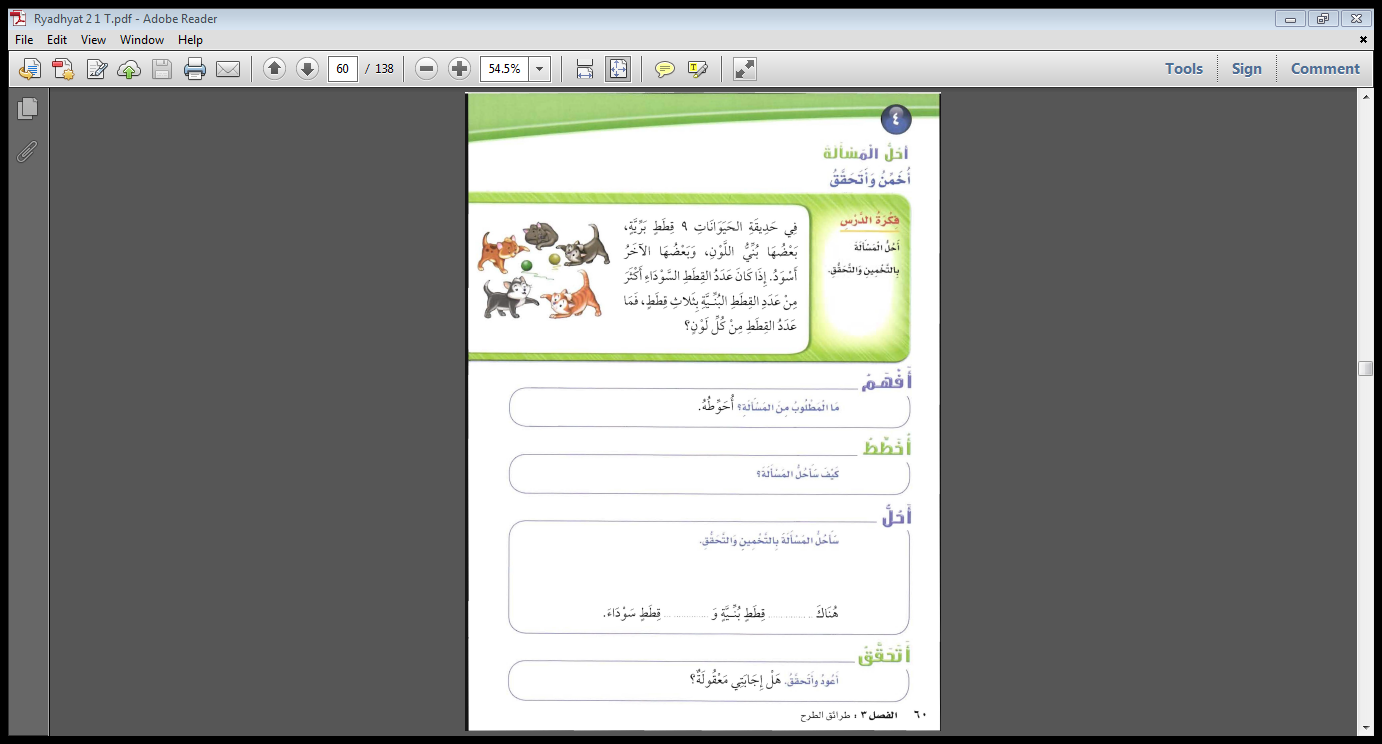 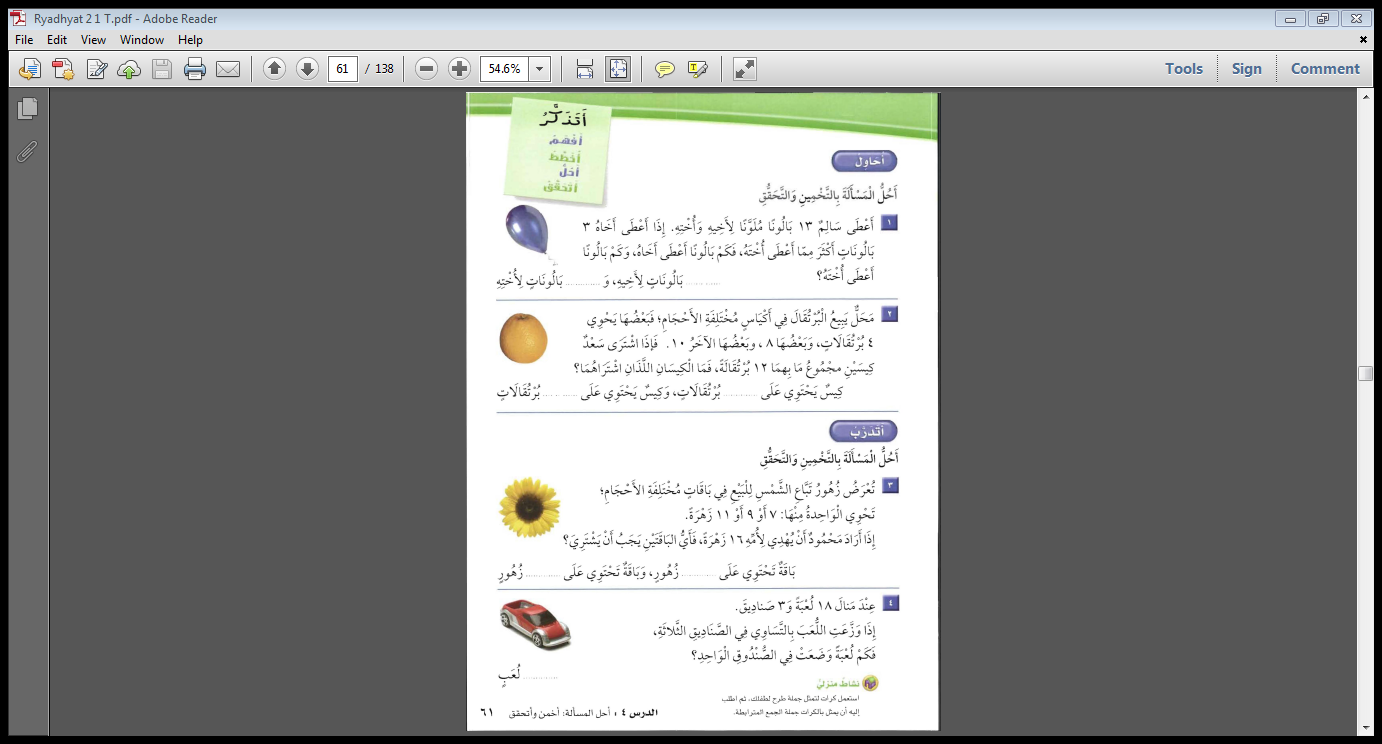 8
5
8
4
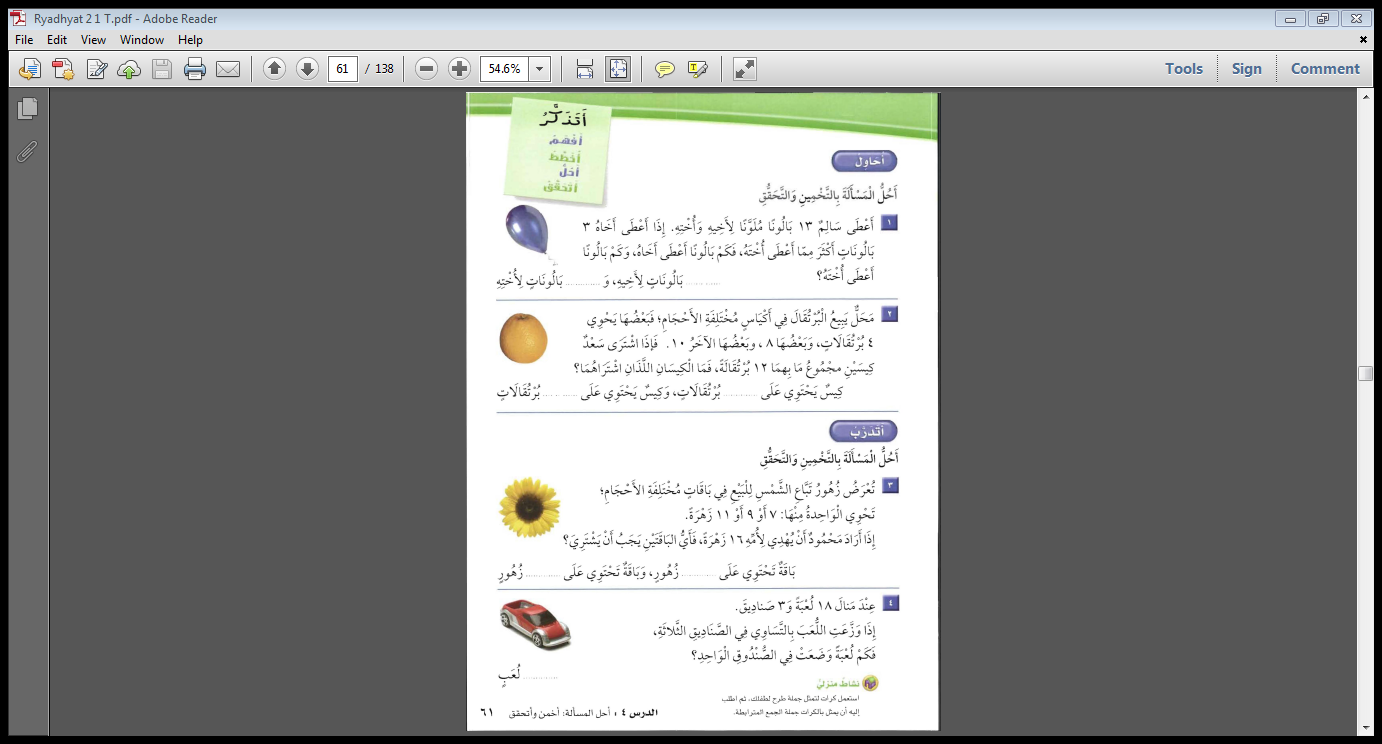 7
9
6
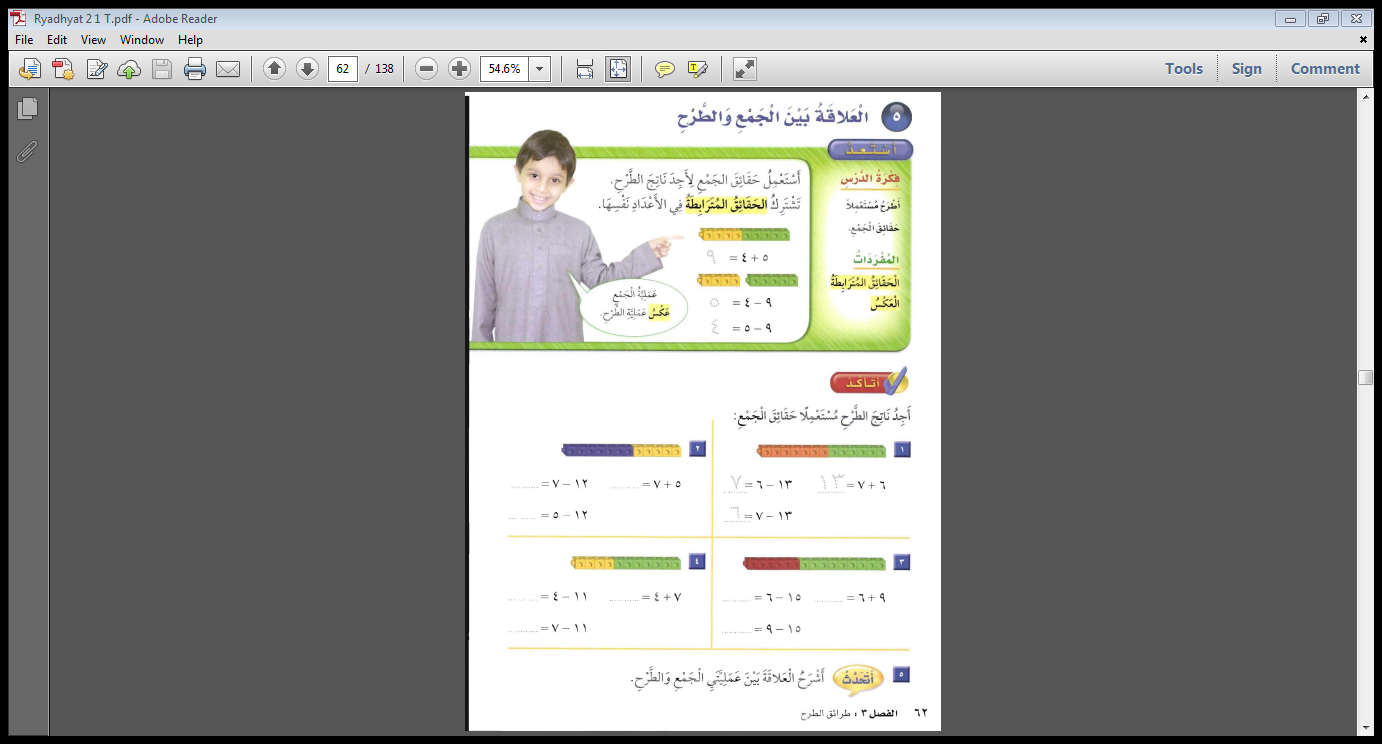 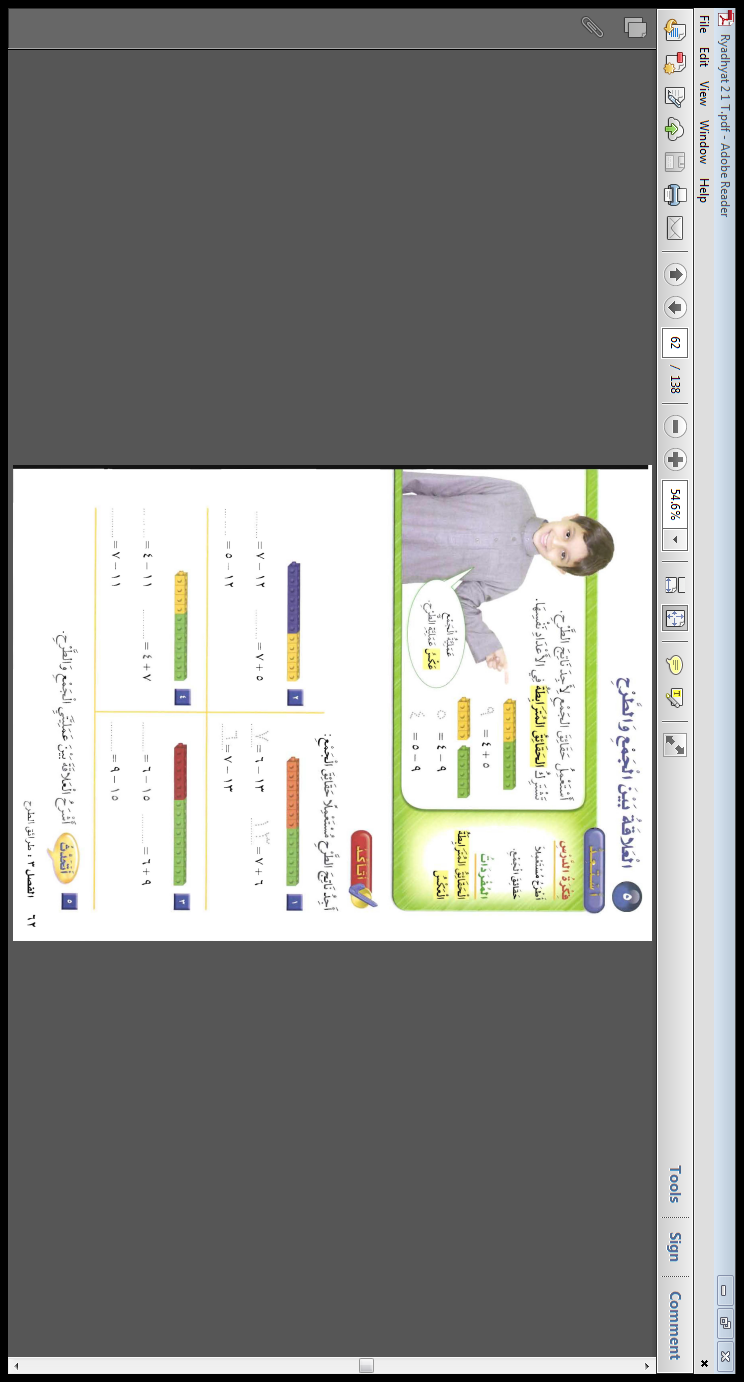 7
5
12
13
6
7
7
11
9
15
4
6
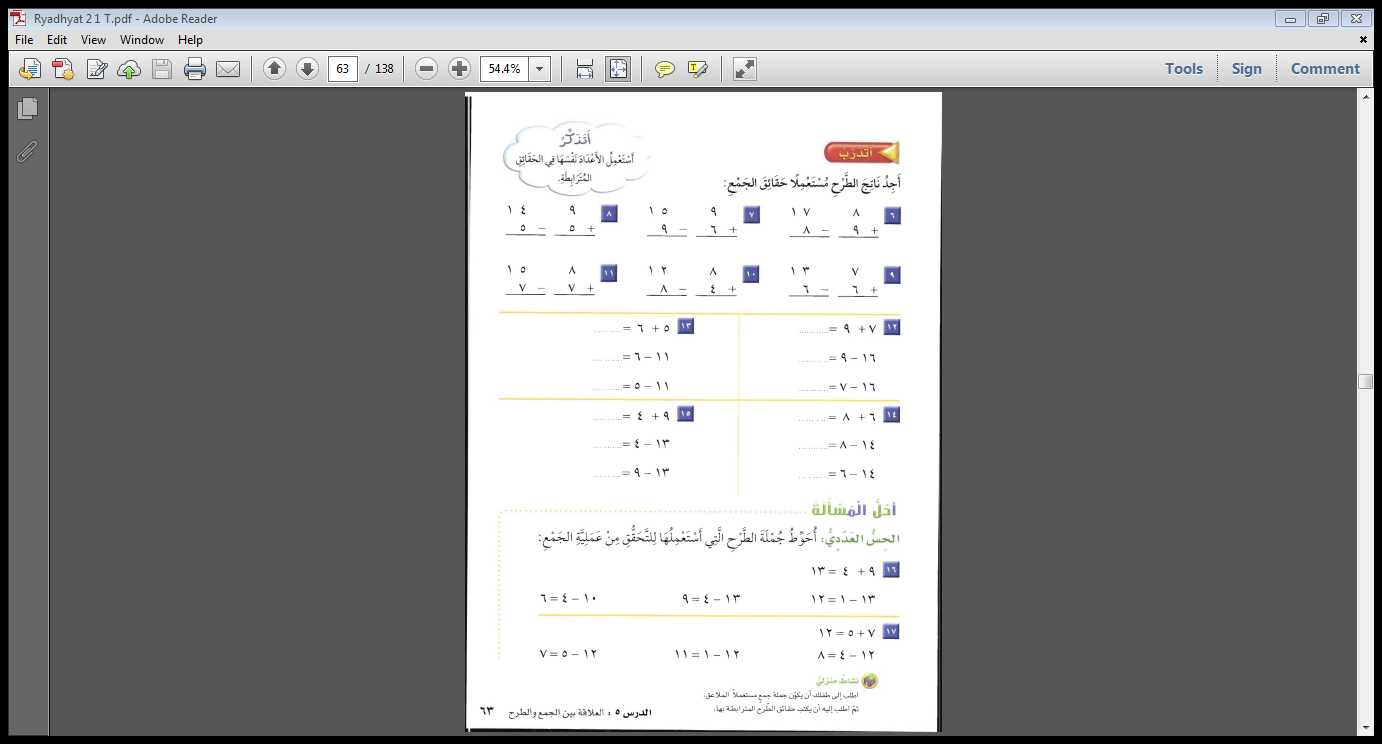 9
17
6
15
9
14
4
15
12
8
13
7
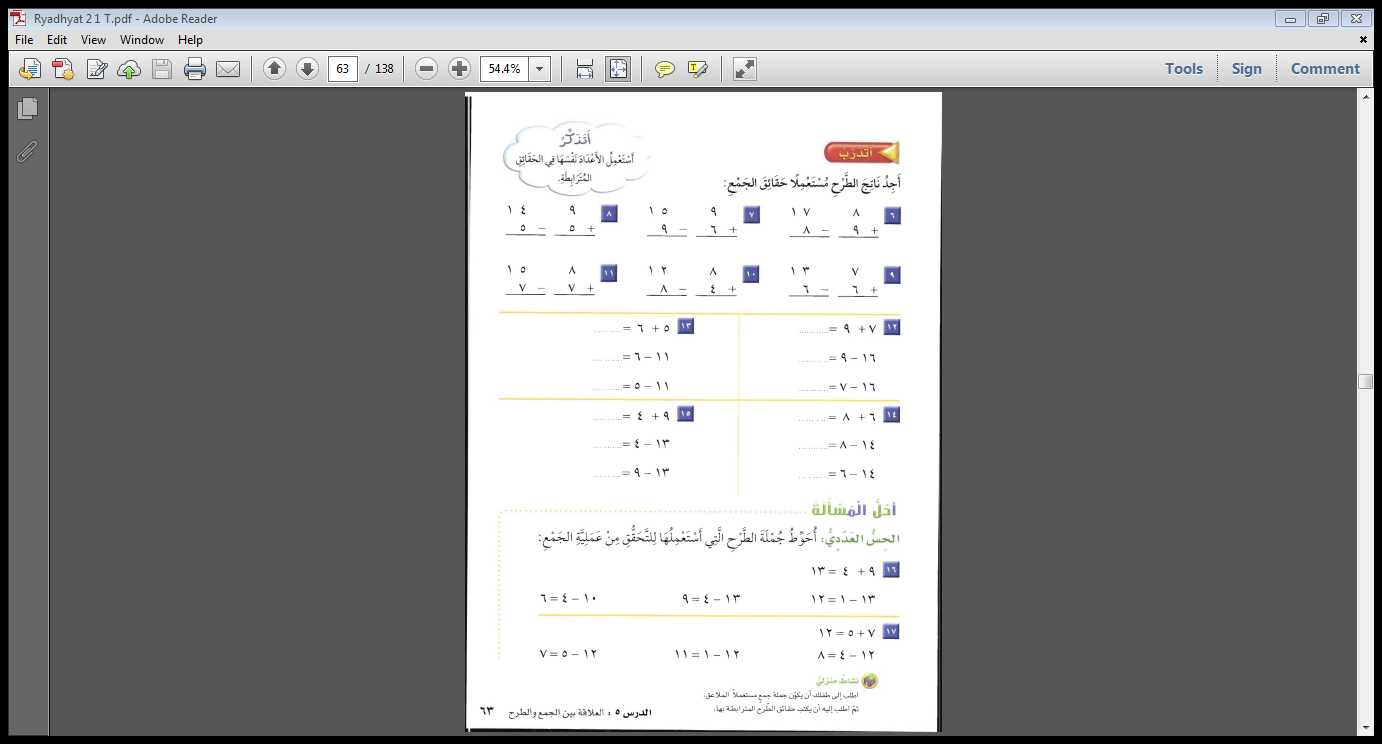 11
16
5
7
6
9
13
14
9
6
4
8
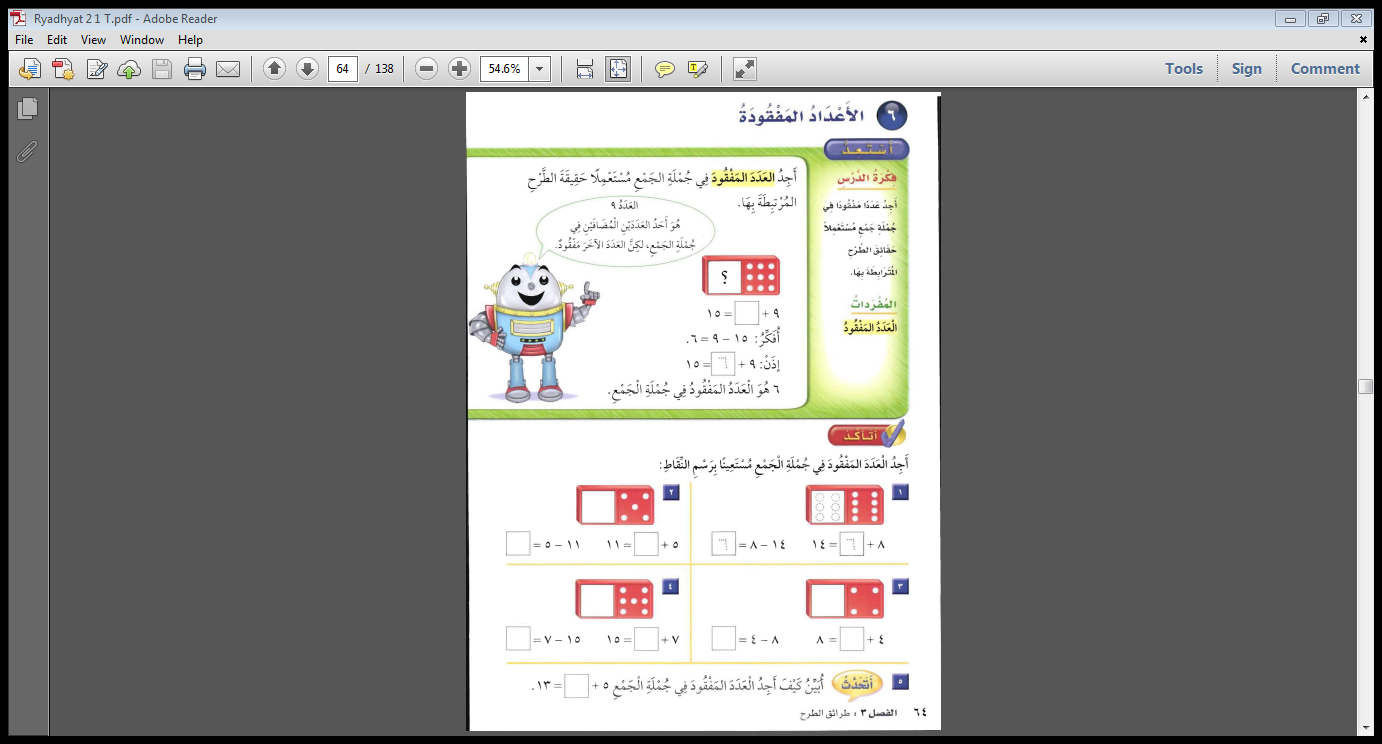 6
6
6
6
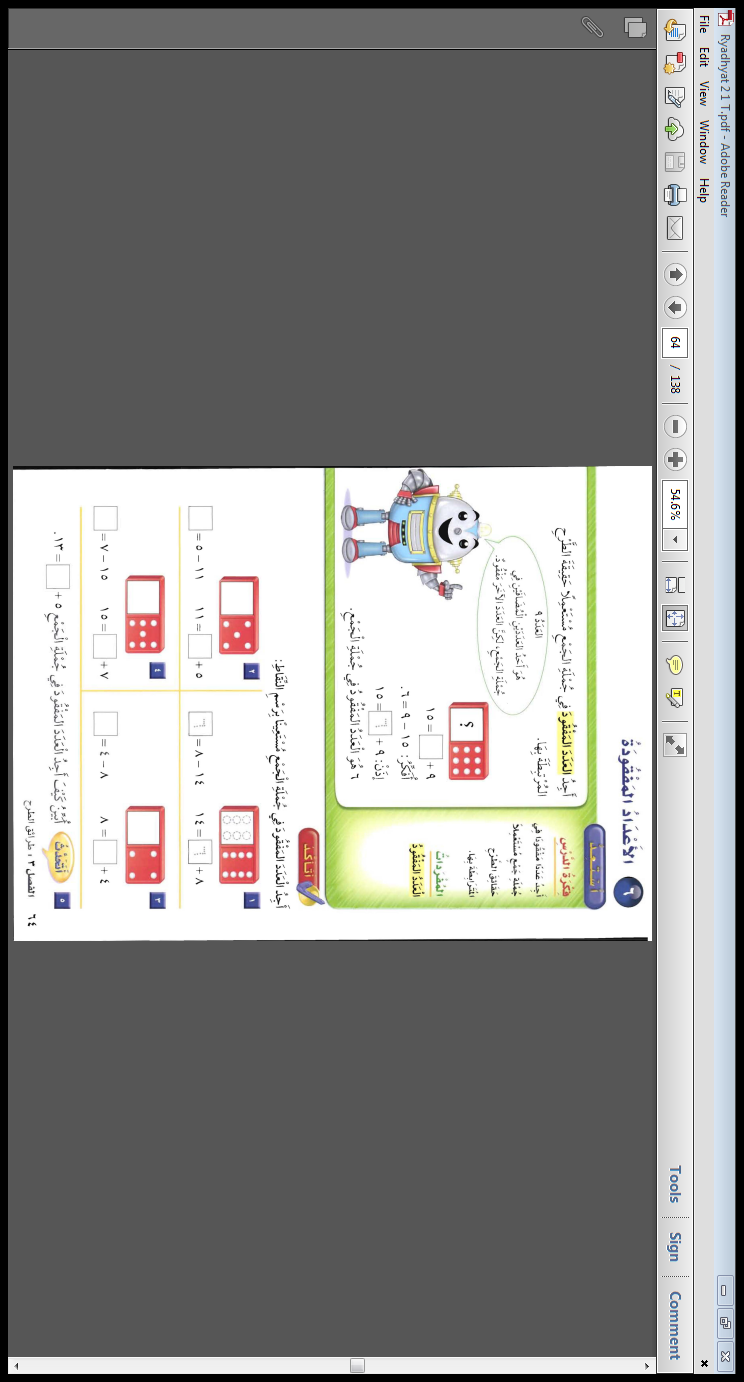 8
4
4
8
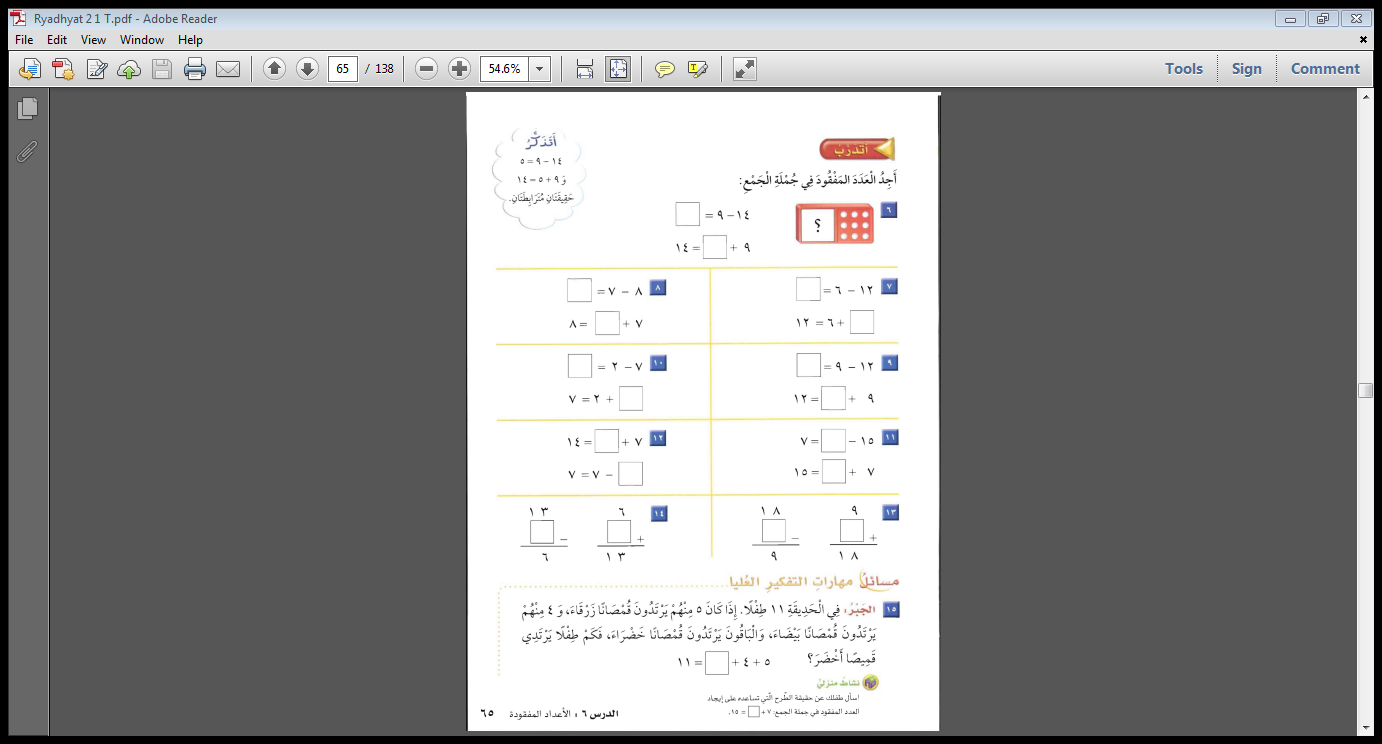 5
5
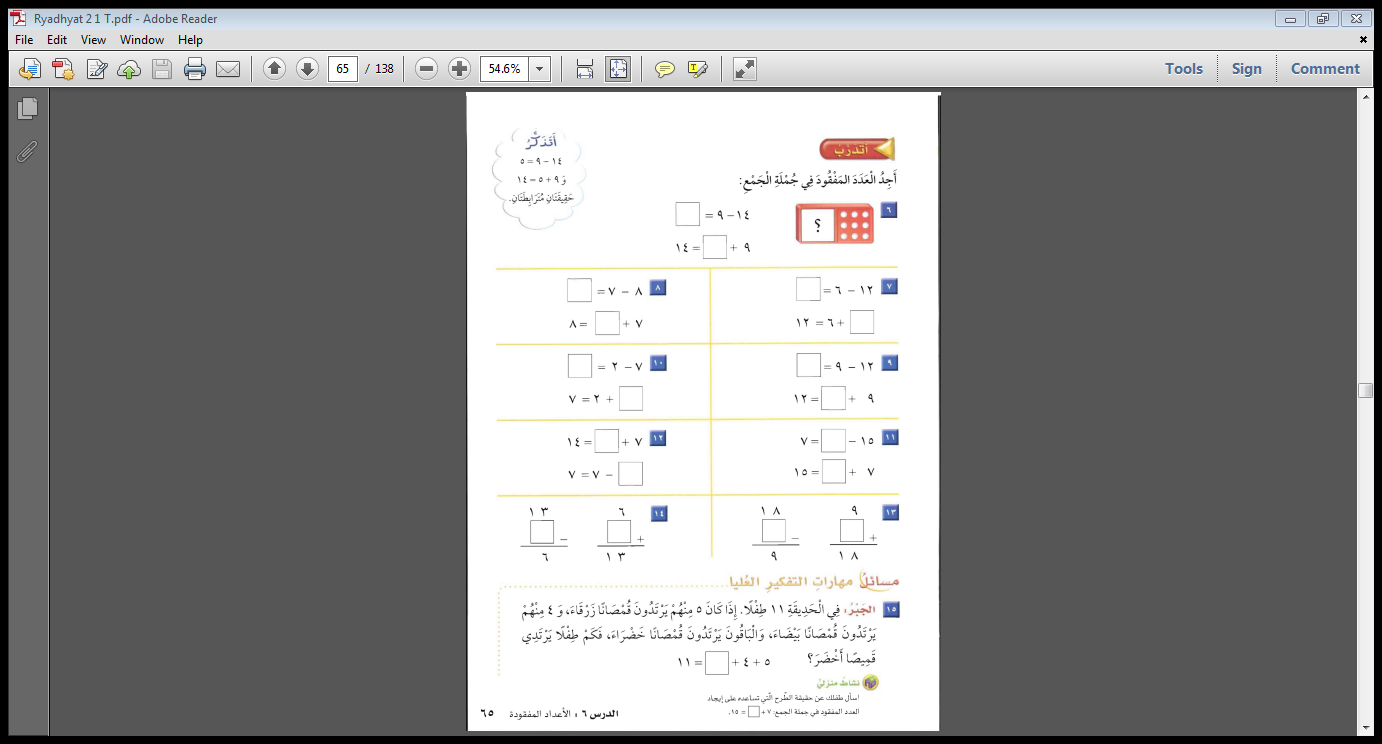 6
1
6
1
5
3
3
5
7
8
8
14
9
7
7
9
2
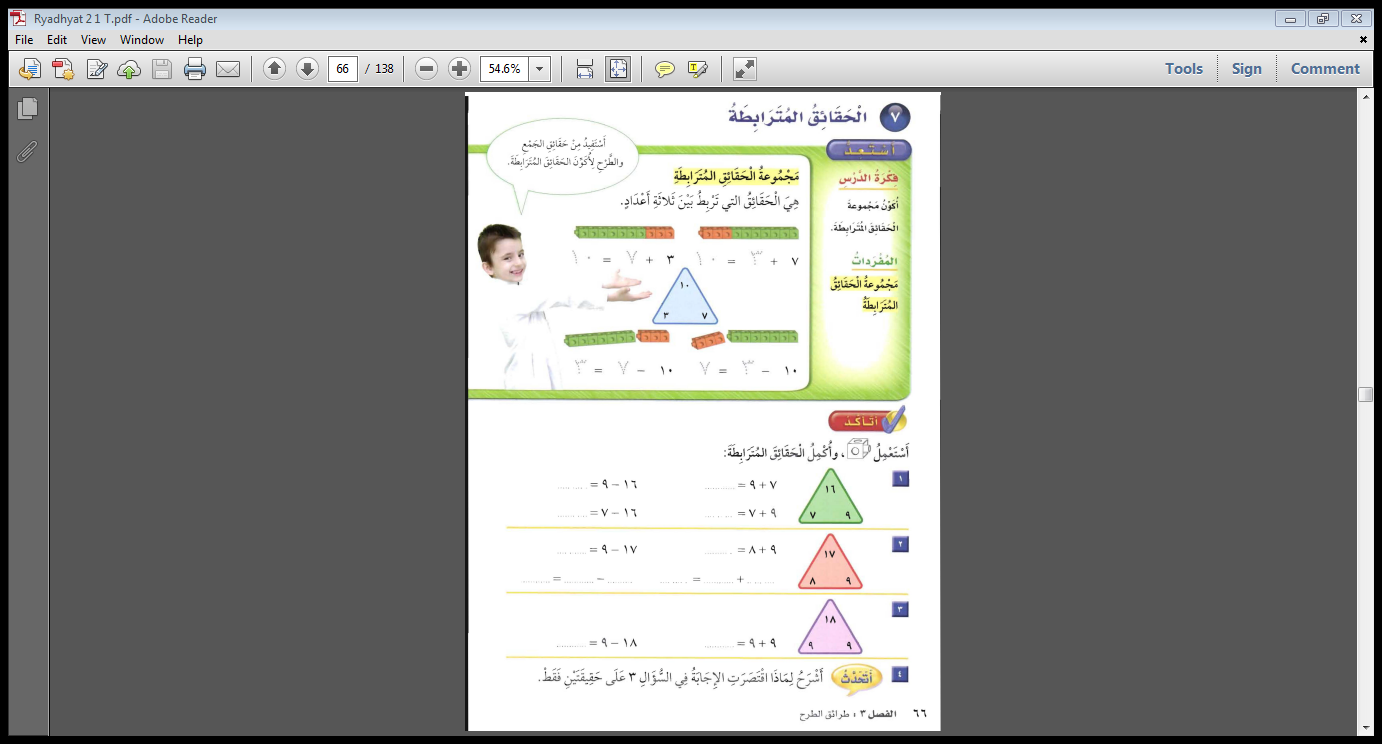 16
7
9
16
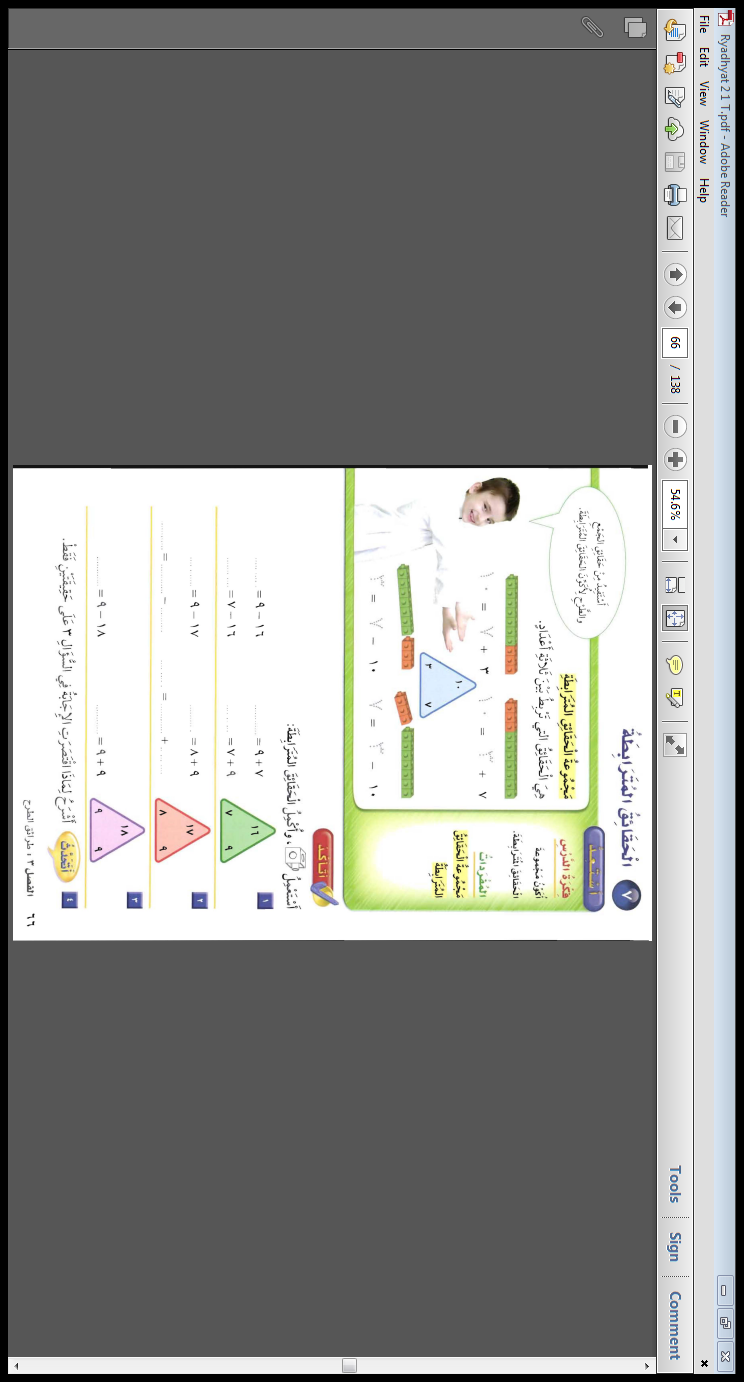 17
8
9
17
8
8
9
17
9
18
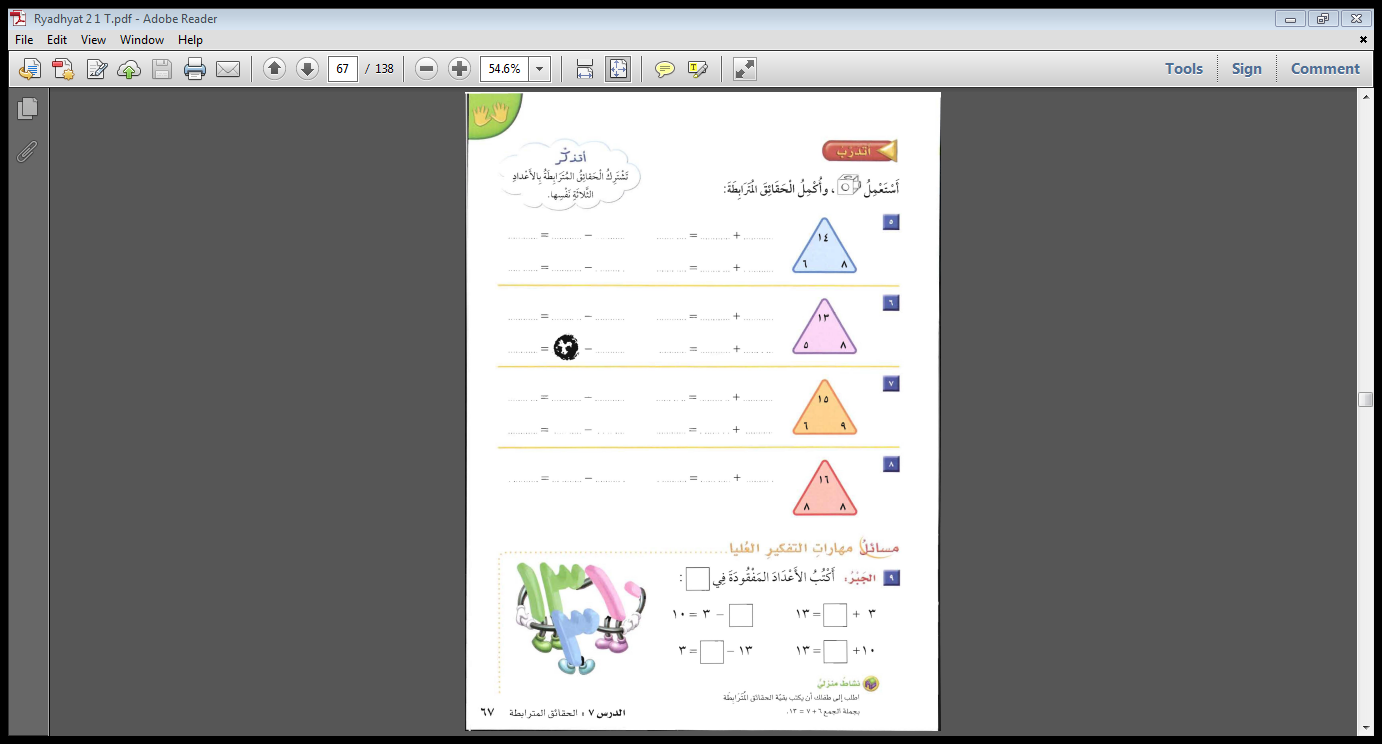 6
8
8
14
6
14
14
6
8
6
8
14
8
8
5
13
13
5
5
5
13
8
13
8
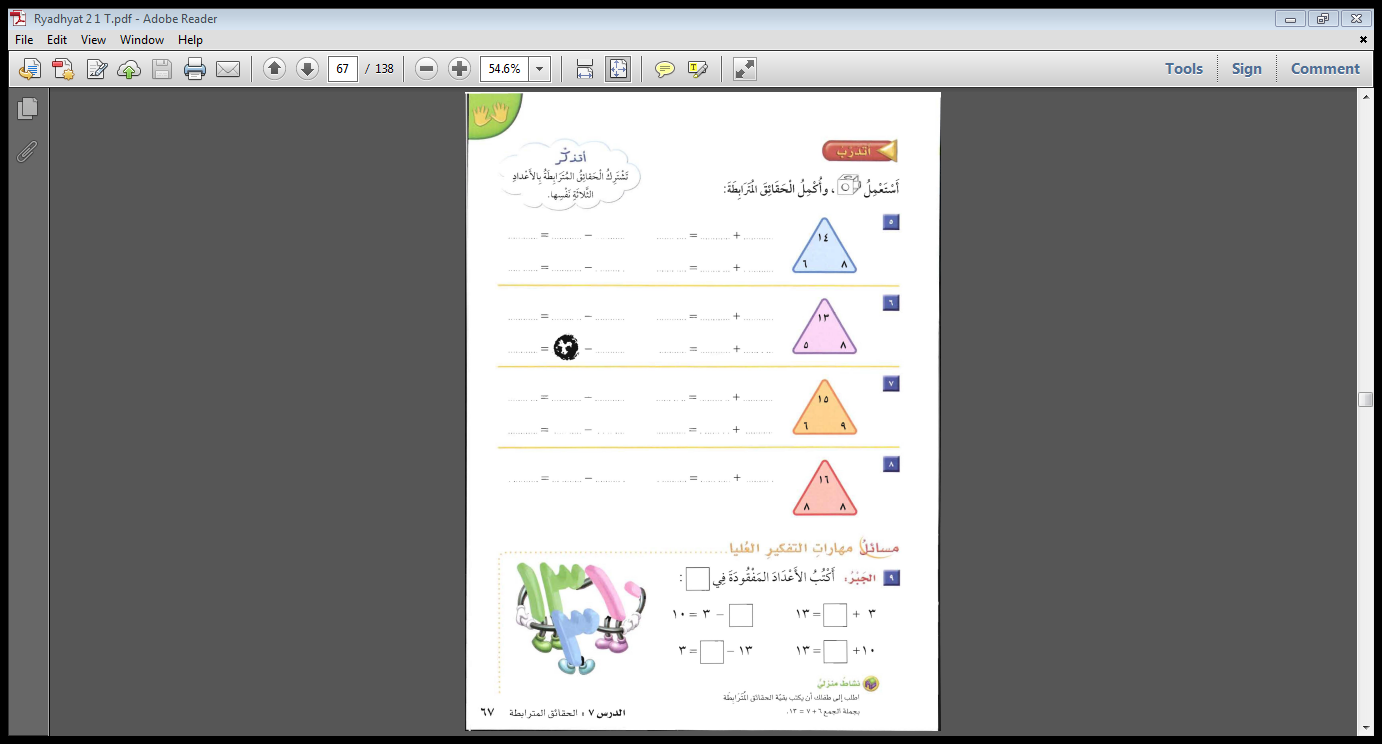 9
15
9
6
15
6
6
6
9
9
15
15
8
8
16
16
8
8
13
10
3
10